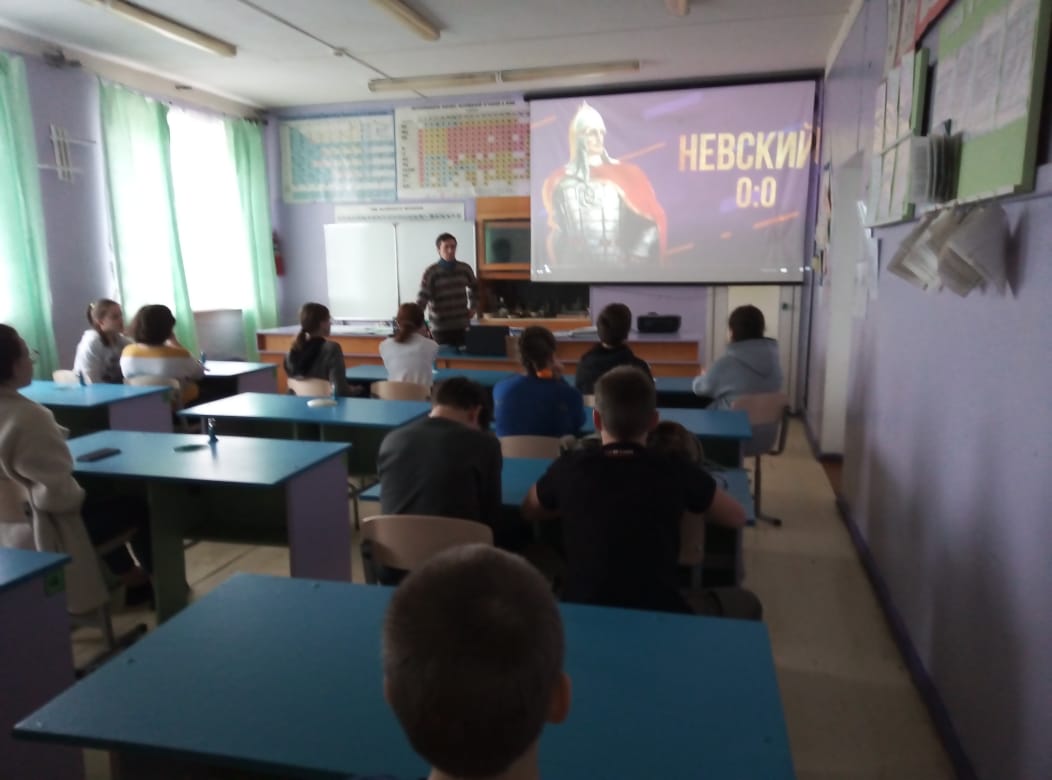 [Speaker Notes: Онлайн-урок]
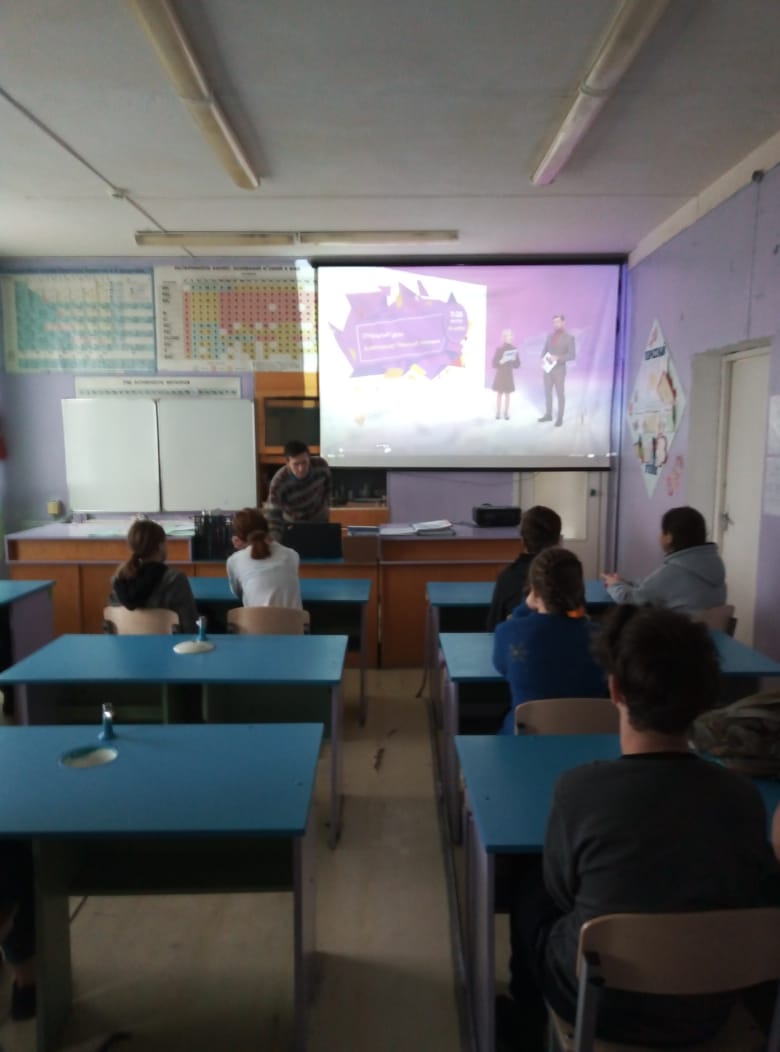 [Speaker Notes: Онлайн- урок МБОУ «Воргинскаяч средняя школа»]
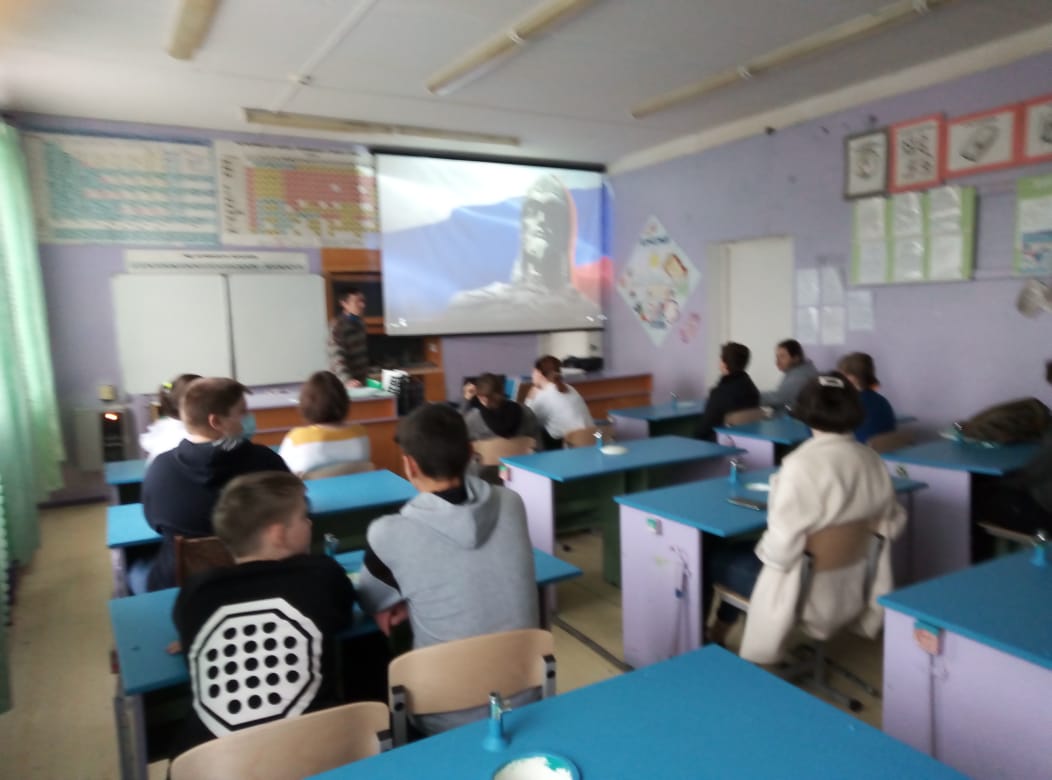 [Speaker Notes: Открытый урок МБОУ «Воргинская средняя школа»]
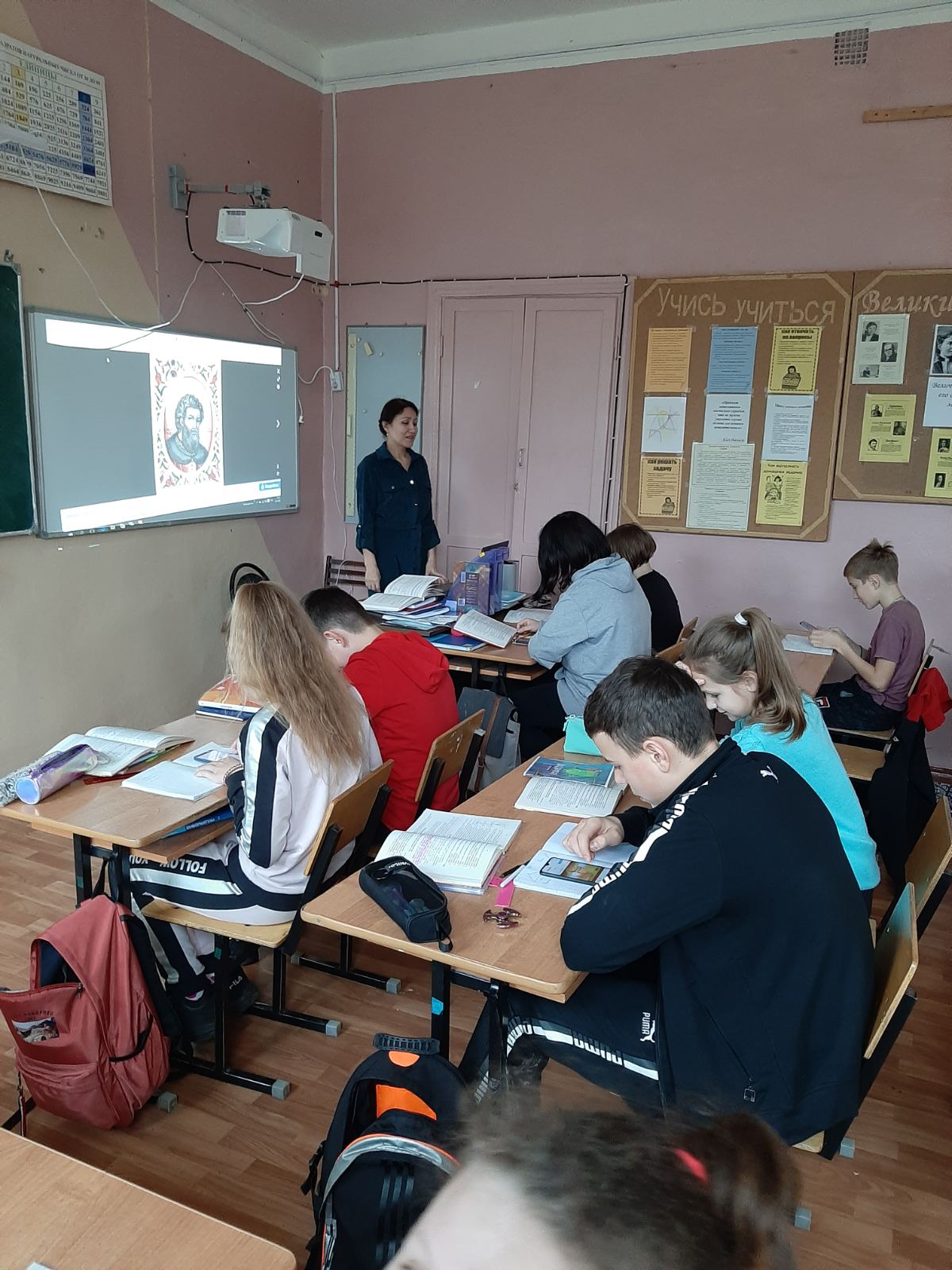 [Speaker Notes: 6Б класс онлайн урок в ВК]
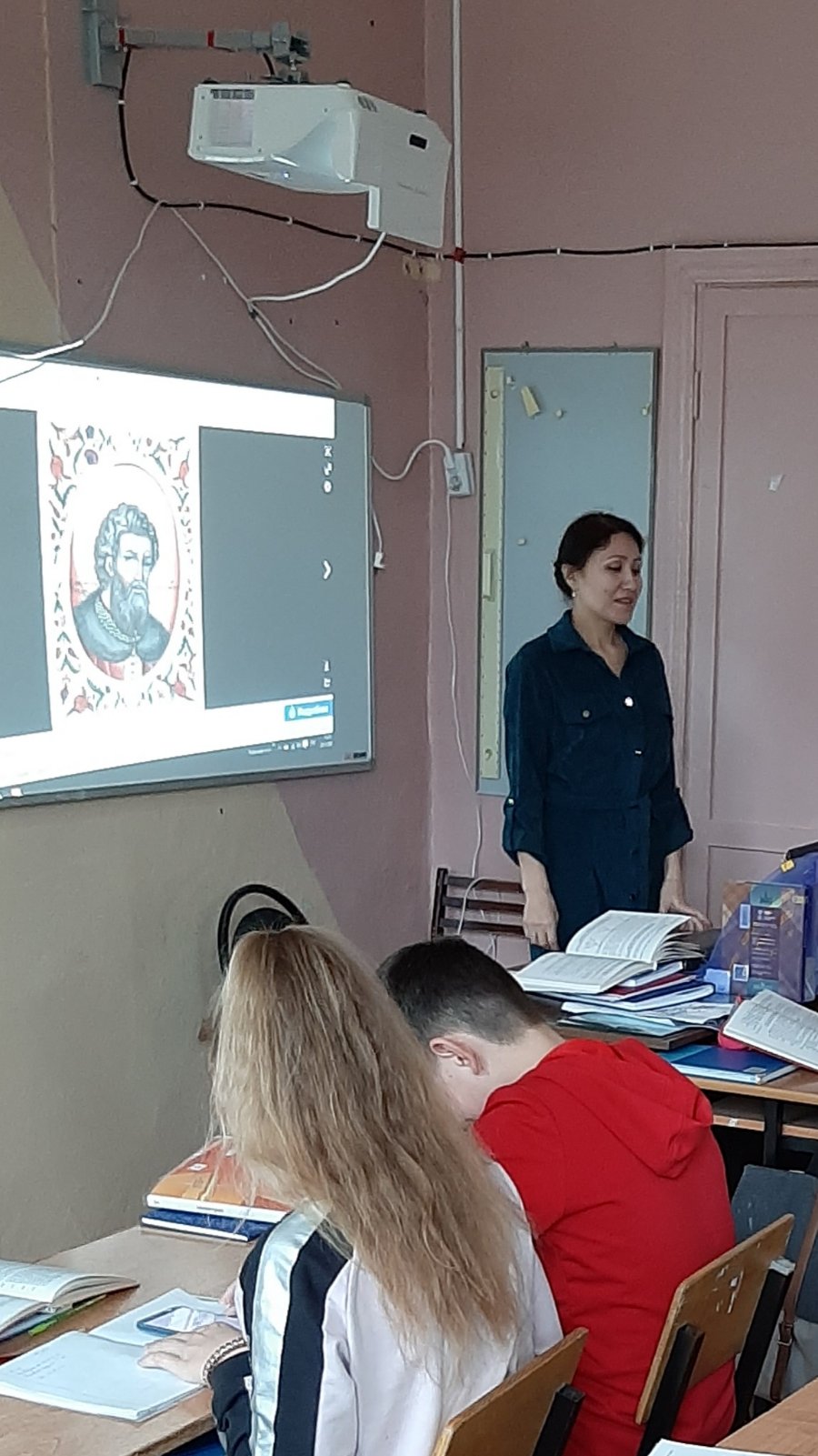 [Speaker Notes: Открытый урок МБОУ «Ершичская средняя школа»]
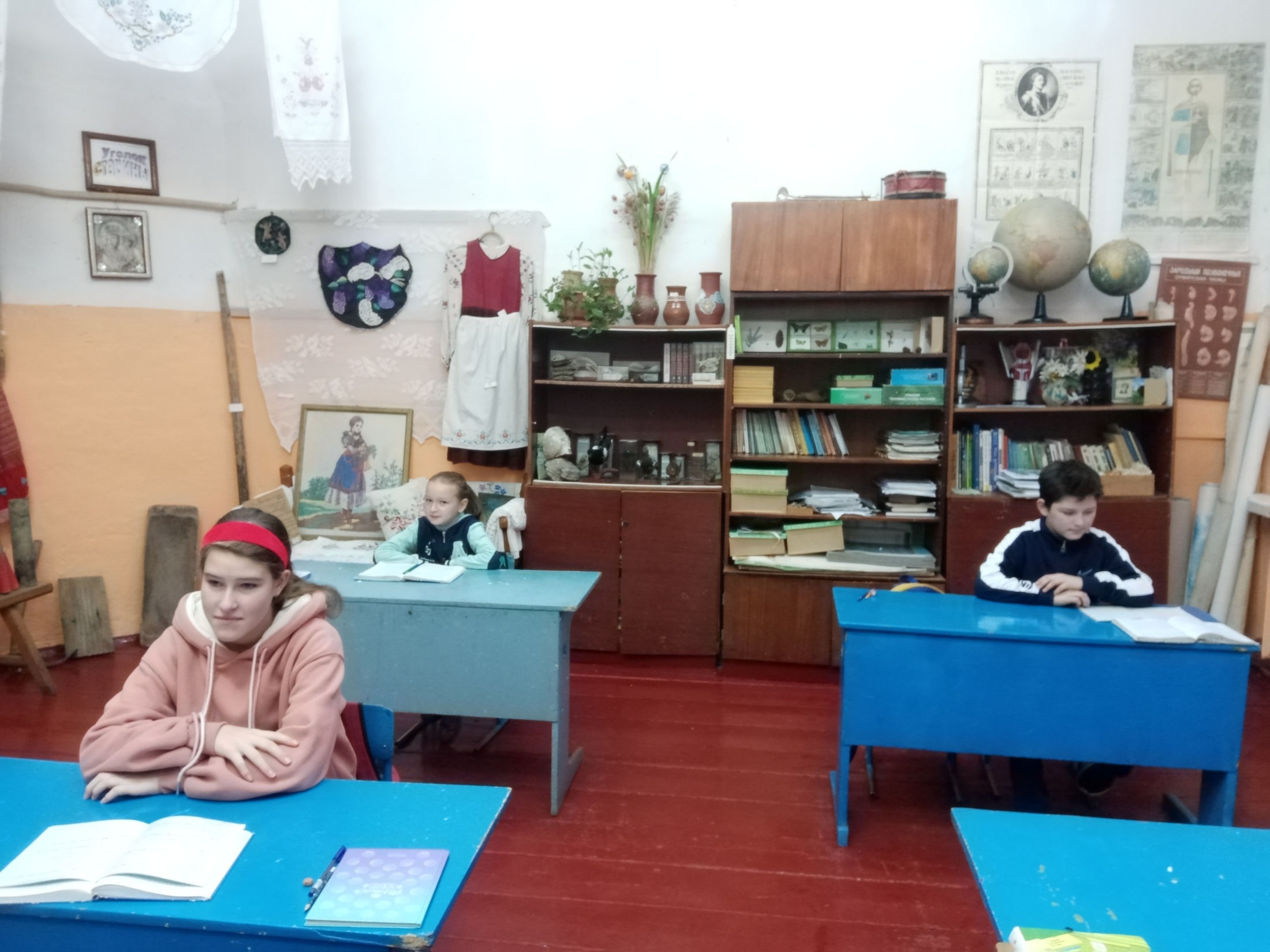 [Speaker Notes: Открытый урок в музейном уголке]
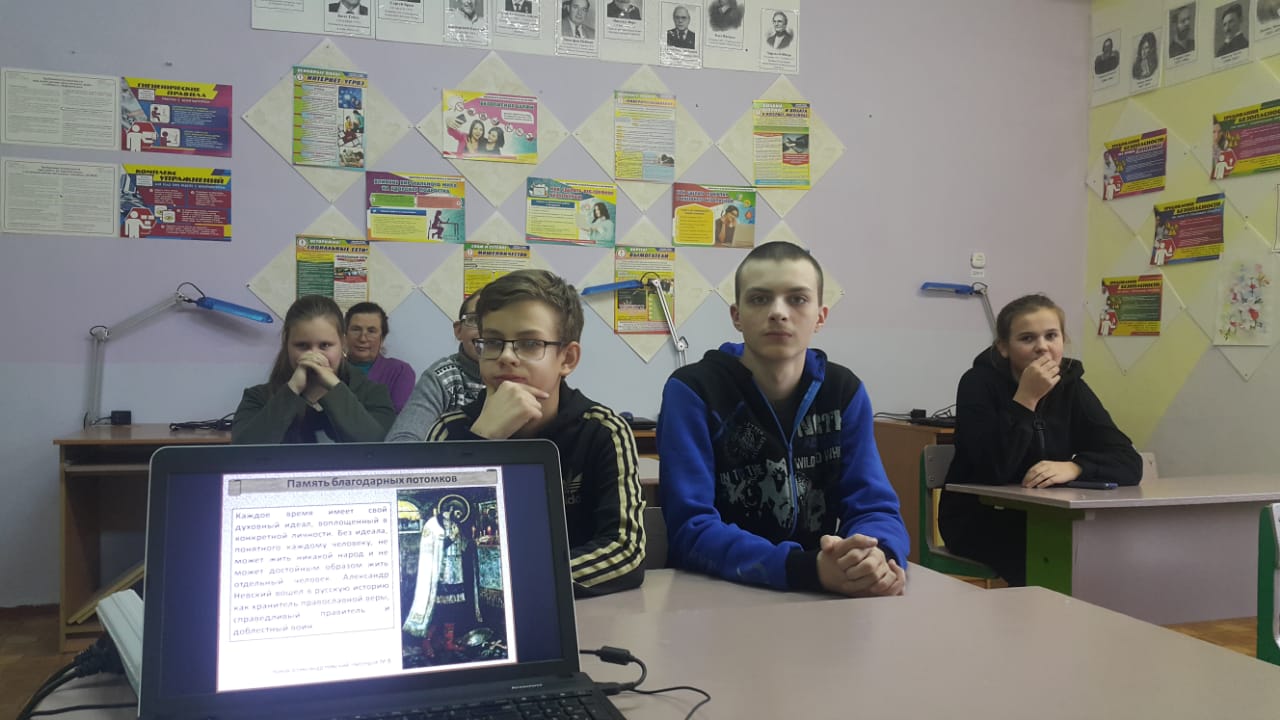 [Speaker Notes: Беседа о Невском МБОУ «Кузьмичская средняя школа»]
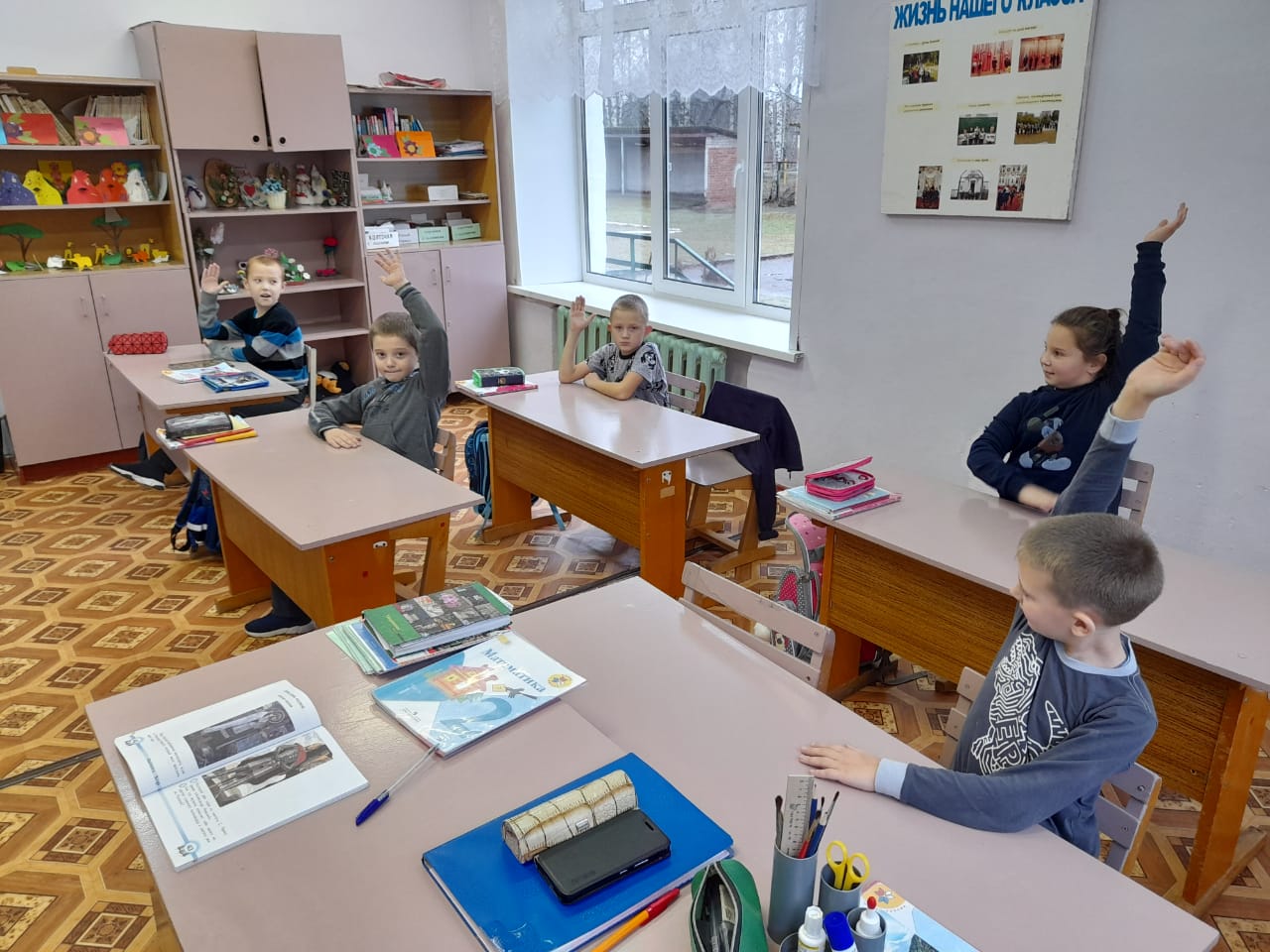 [Speaker Notes: Викторина о Невском в МБОУ «Кузьмичская средняя школа»]
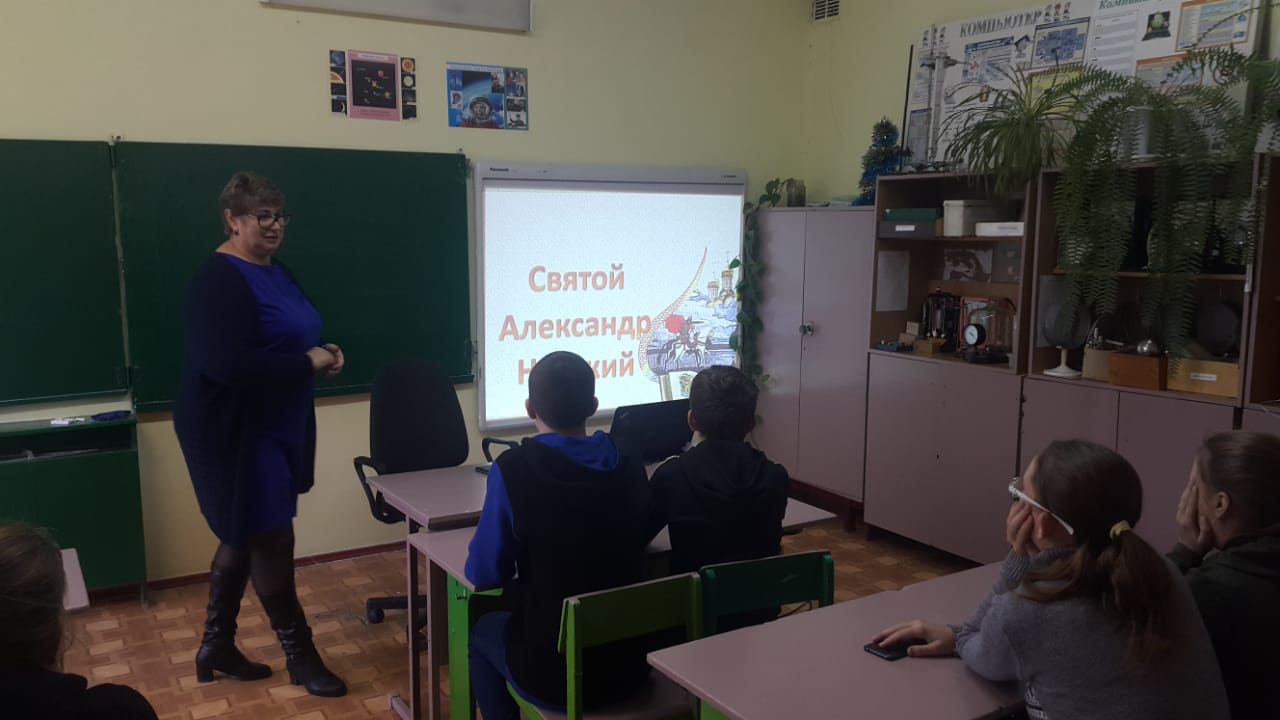 [Speaker Notes: Онлайн-урок в МБОУ «Кузьмичская средняя школа»]
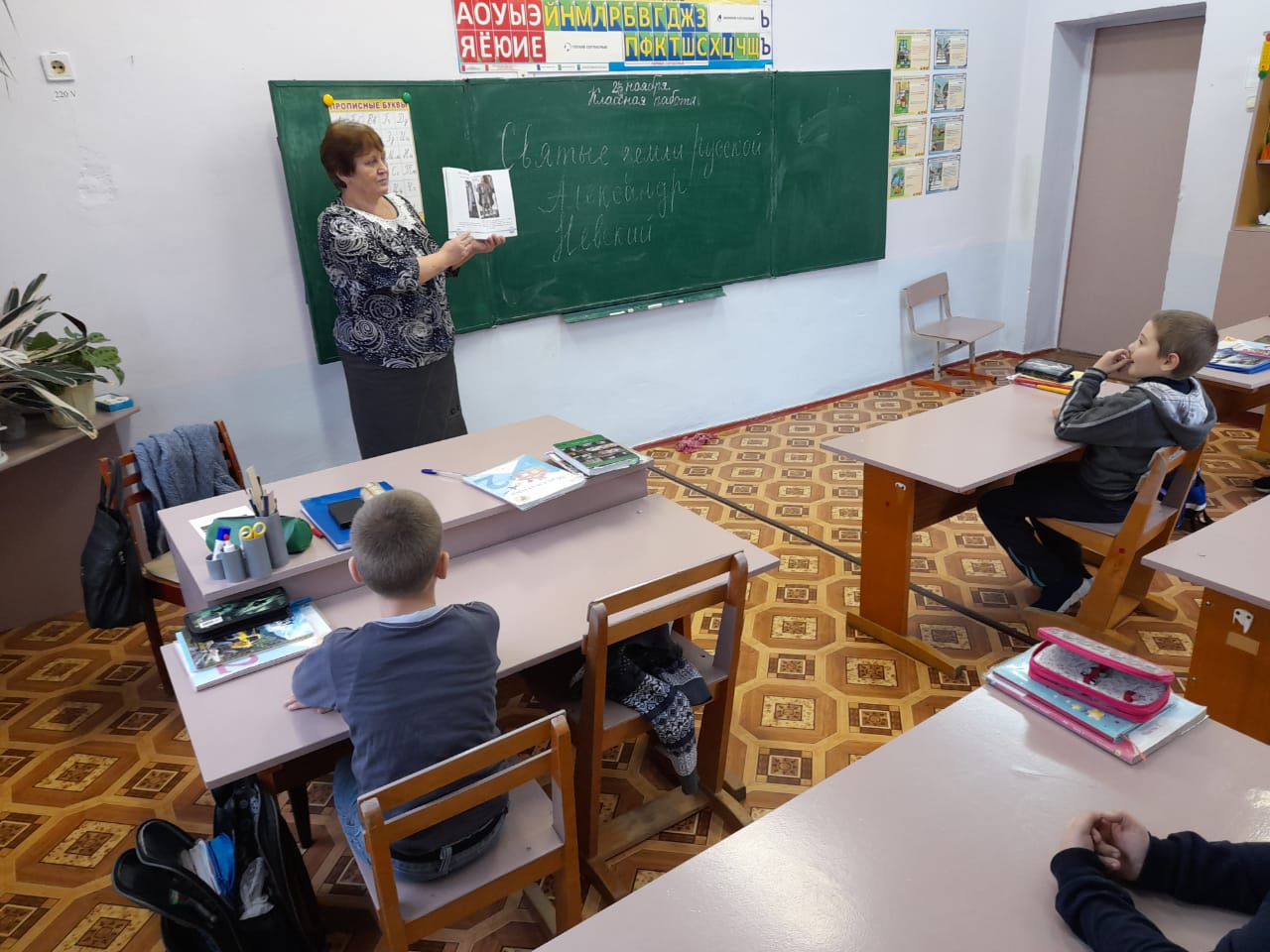 [Speaker Notes: Урок в начальной школе]
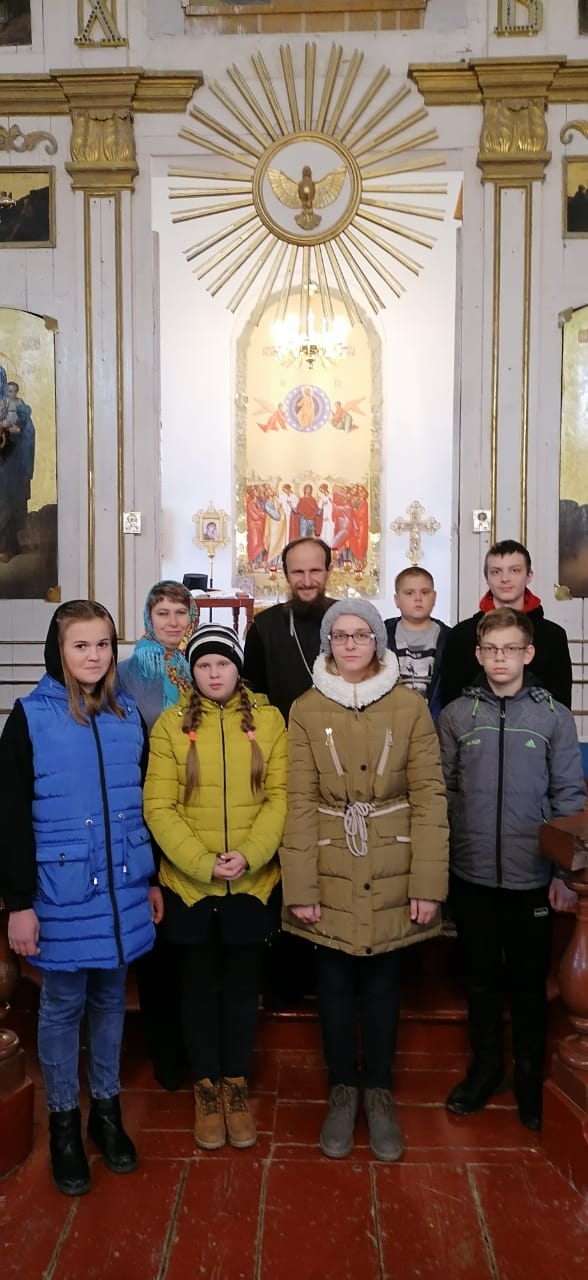 [Speaker Notes: Экскурсия в храм]
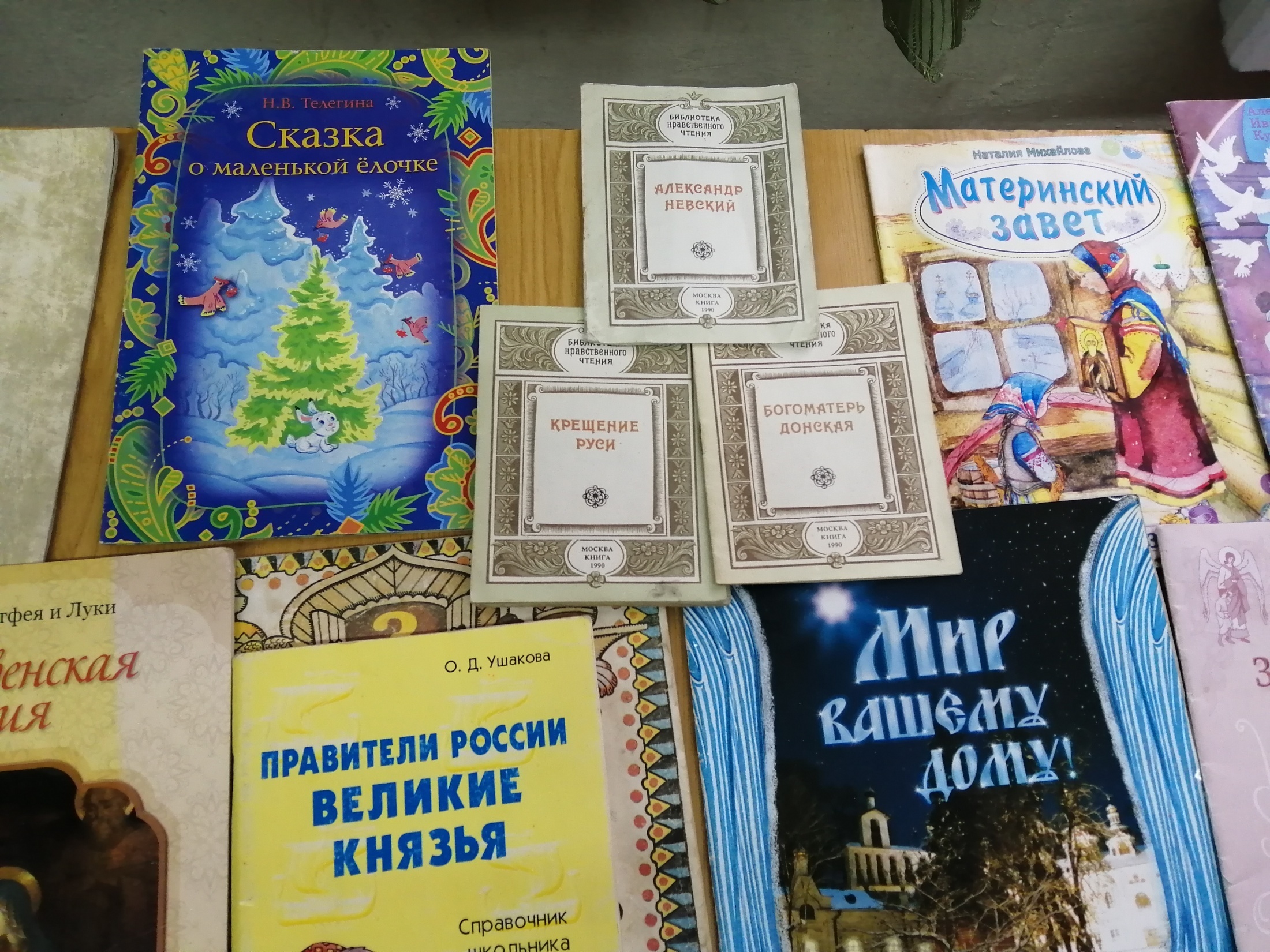 [Speaker Notes: Выставка книг МБОУ «Руханская средняя школа»]
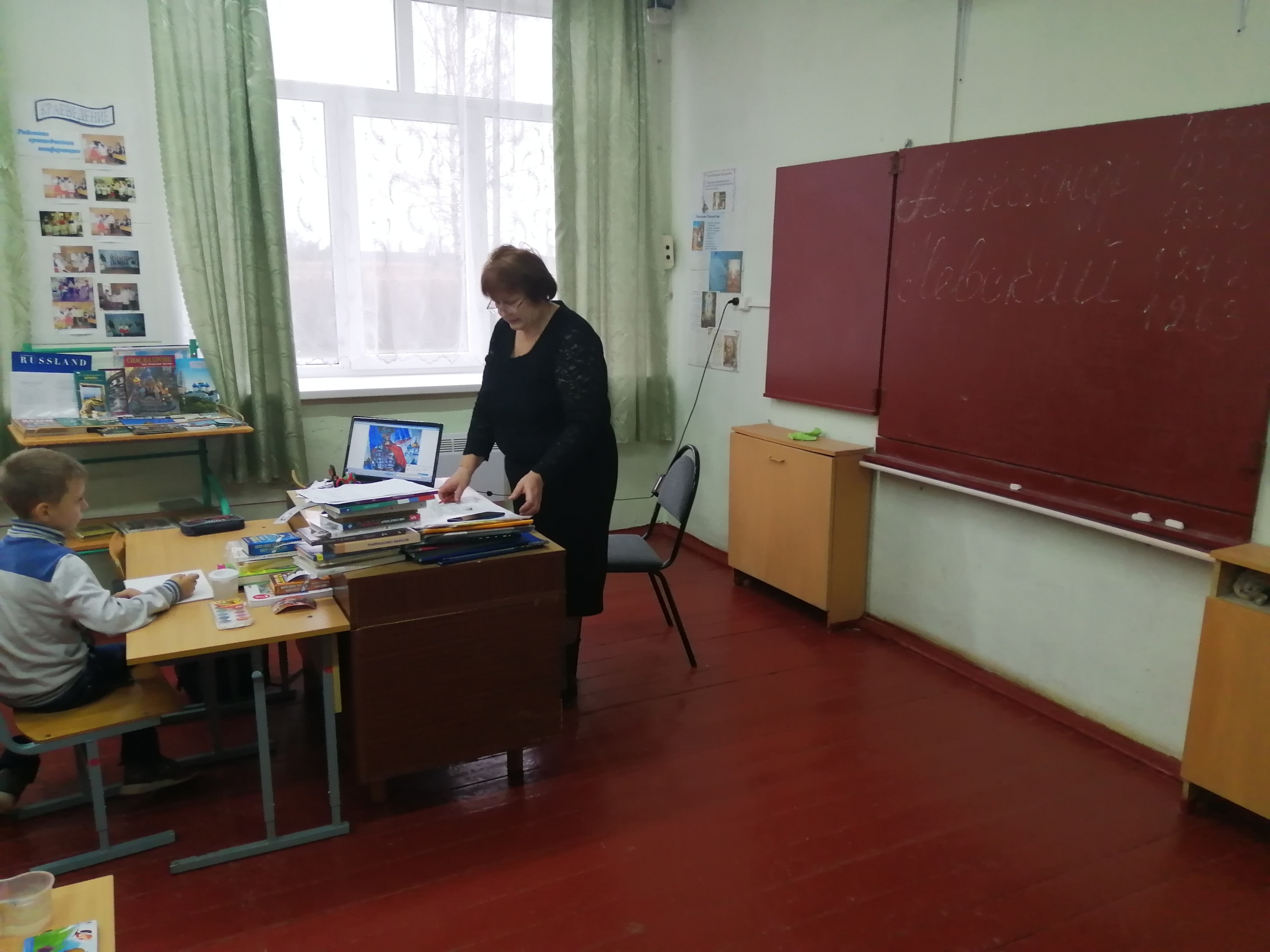 [Speaker Notes: Открытый урок «МБОУ Руханская средняя школа»]
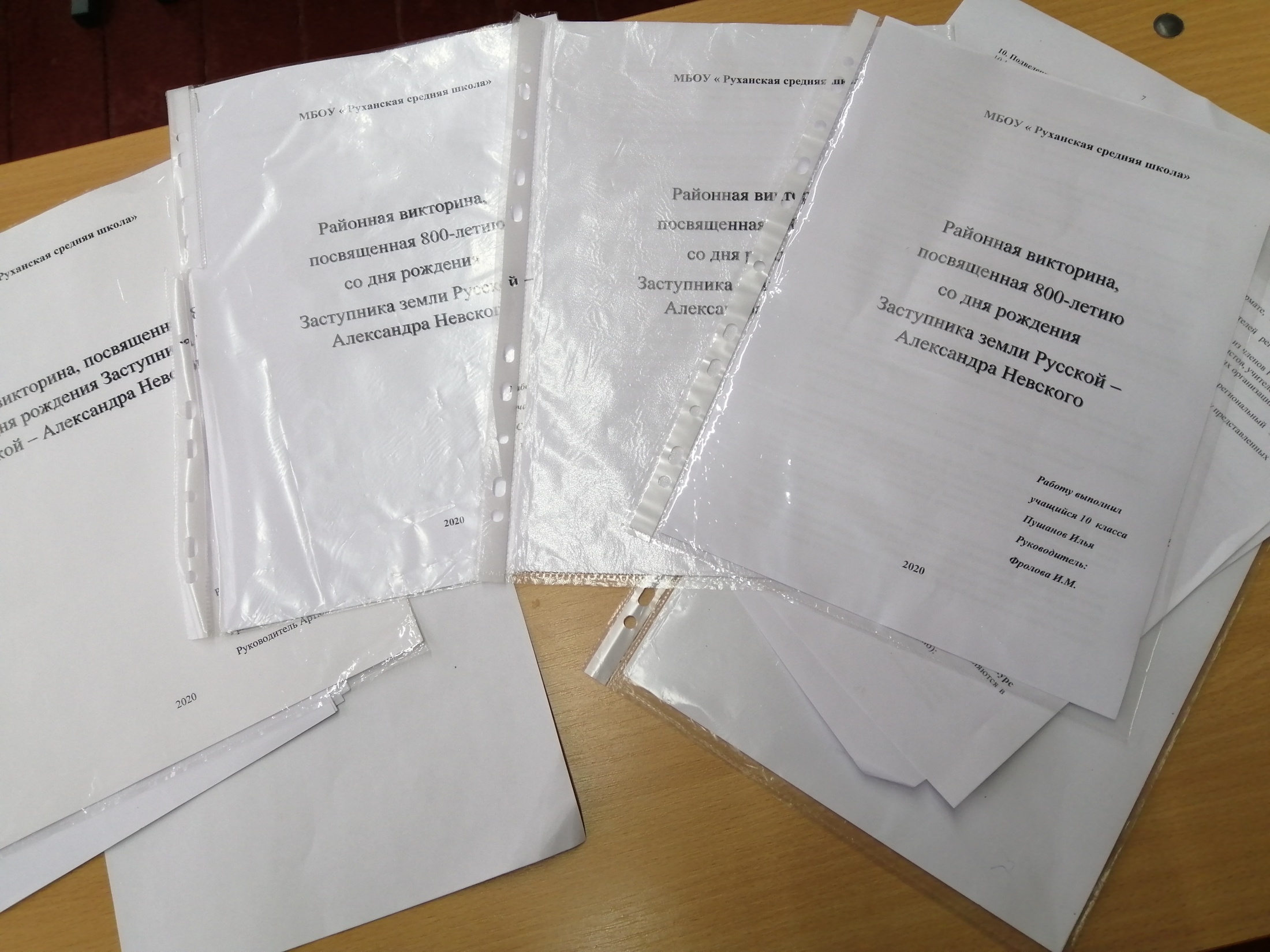 [Speaker Notes: Районный конкурс]
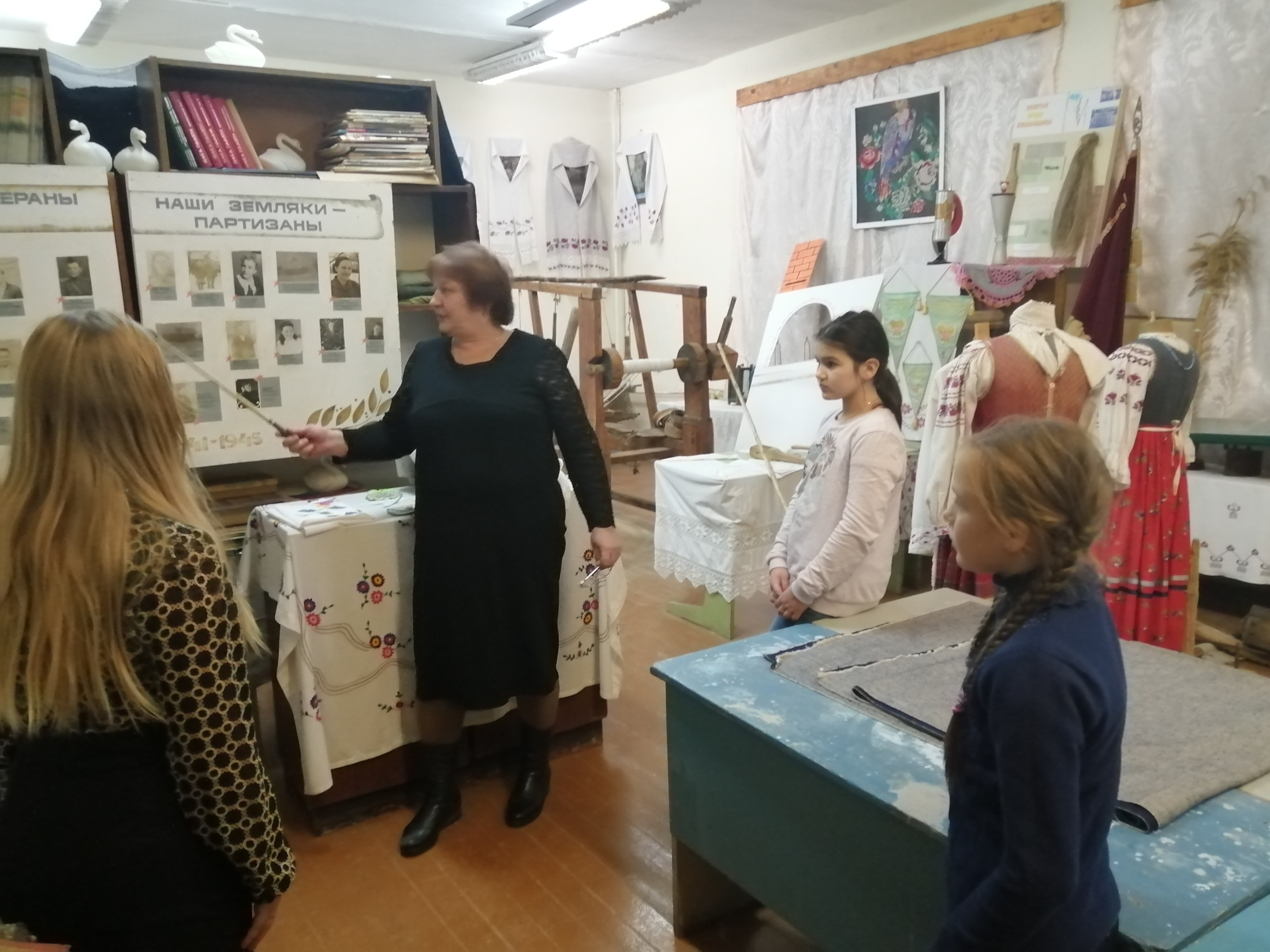 [Speaker Notes: Урок в музее МБОУ «Руханская средняя школа»]
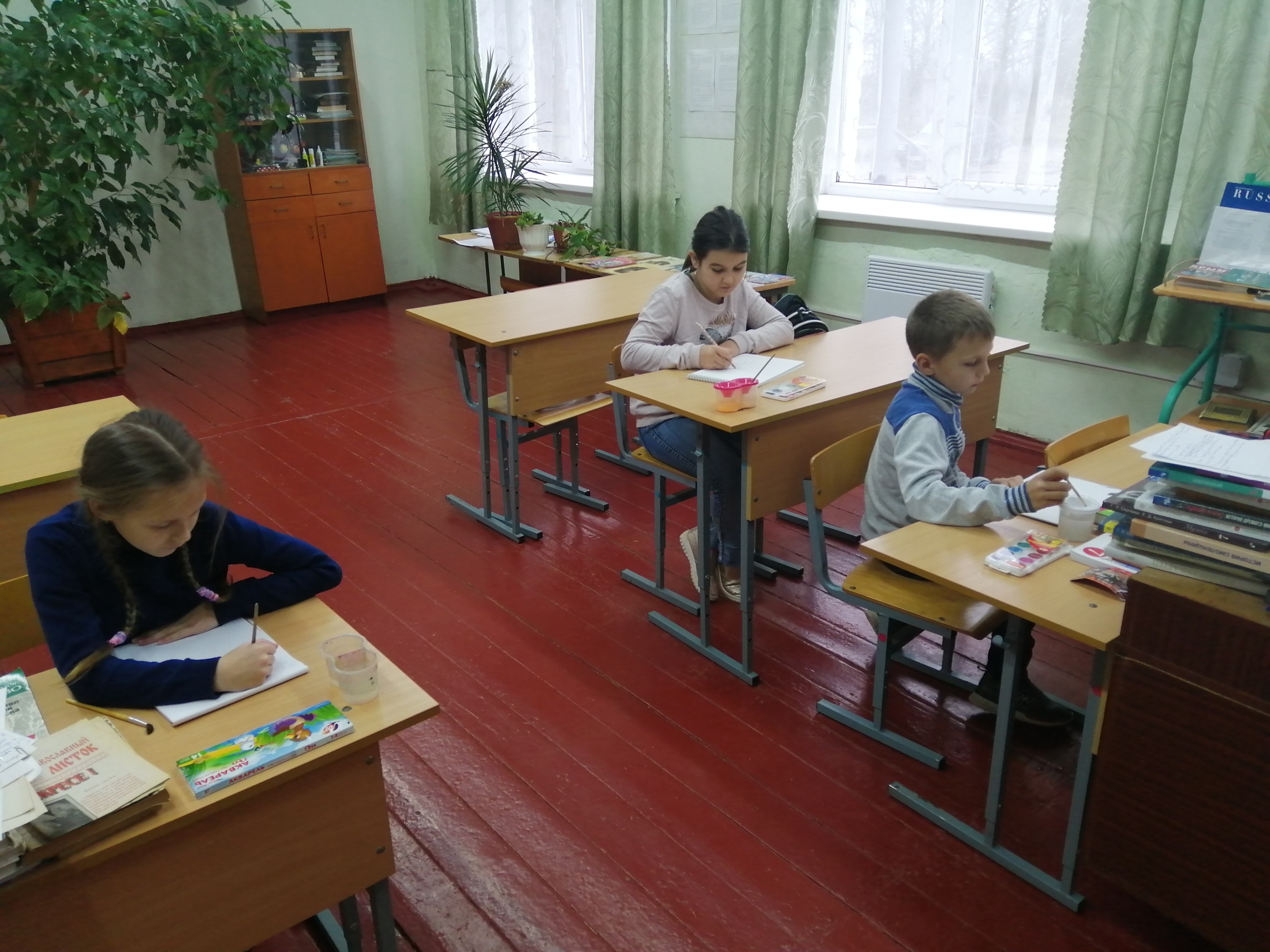 [Speaker Notes: Участие в конкурсе рисунков МБОУ «Руханская средняя школа»]
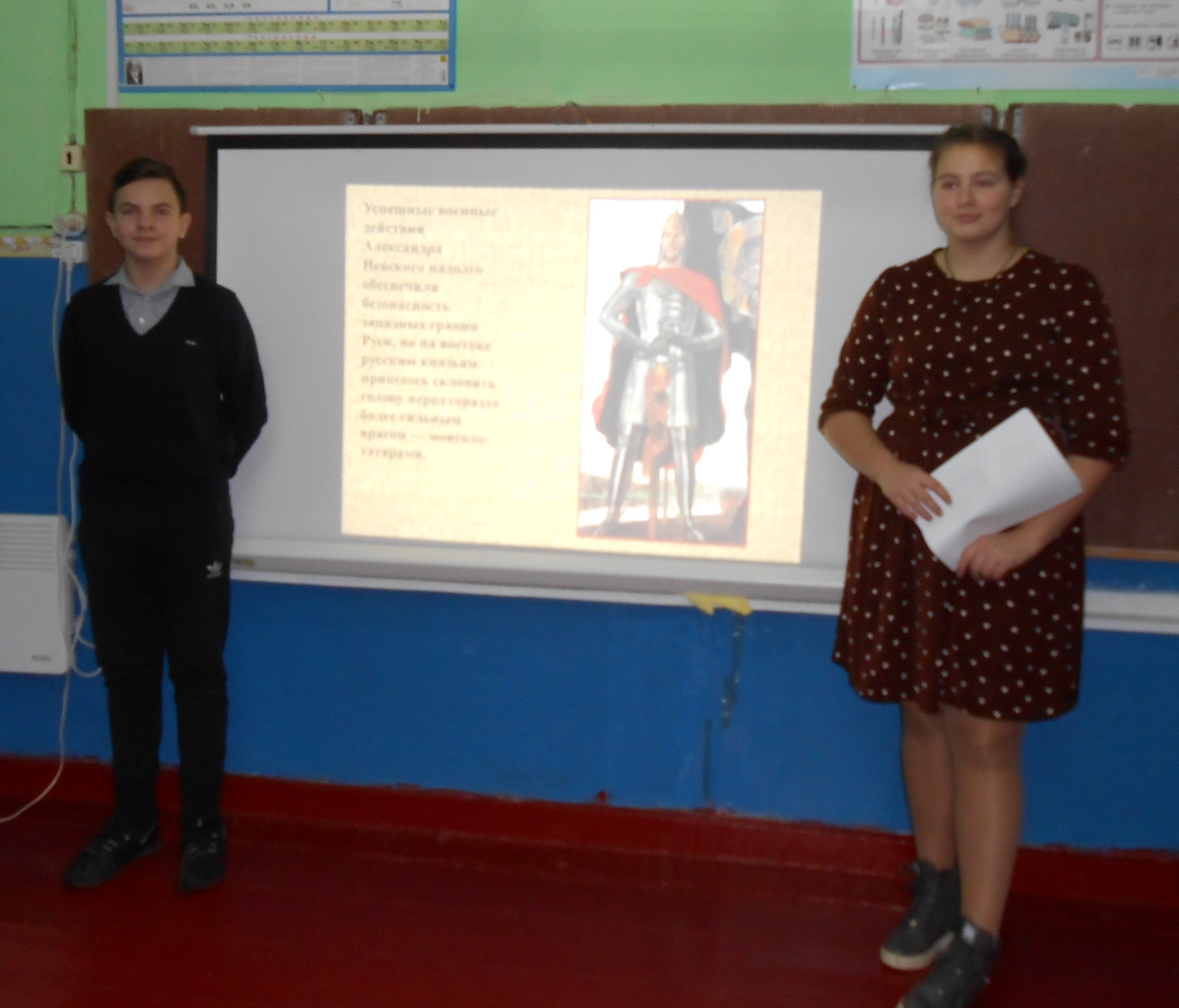 [Speaker Notes: Выступление на уроке МБОУ «Сукромлянская основная школа»]
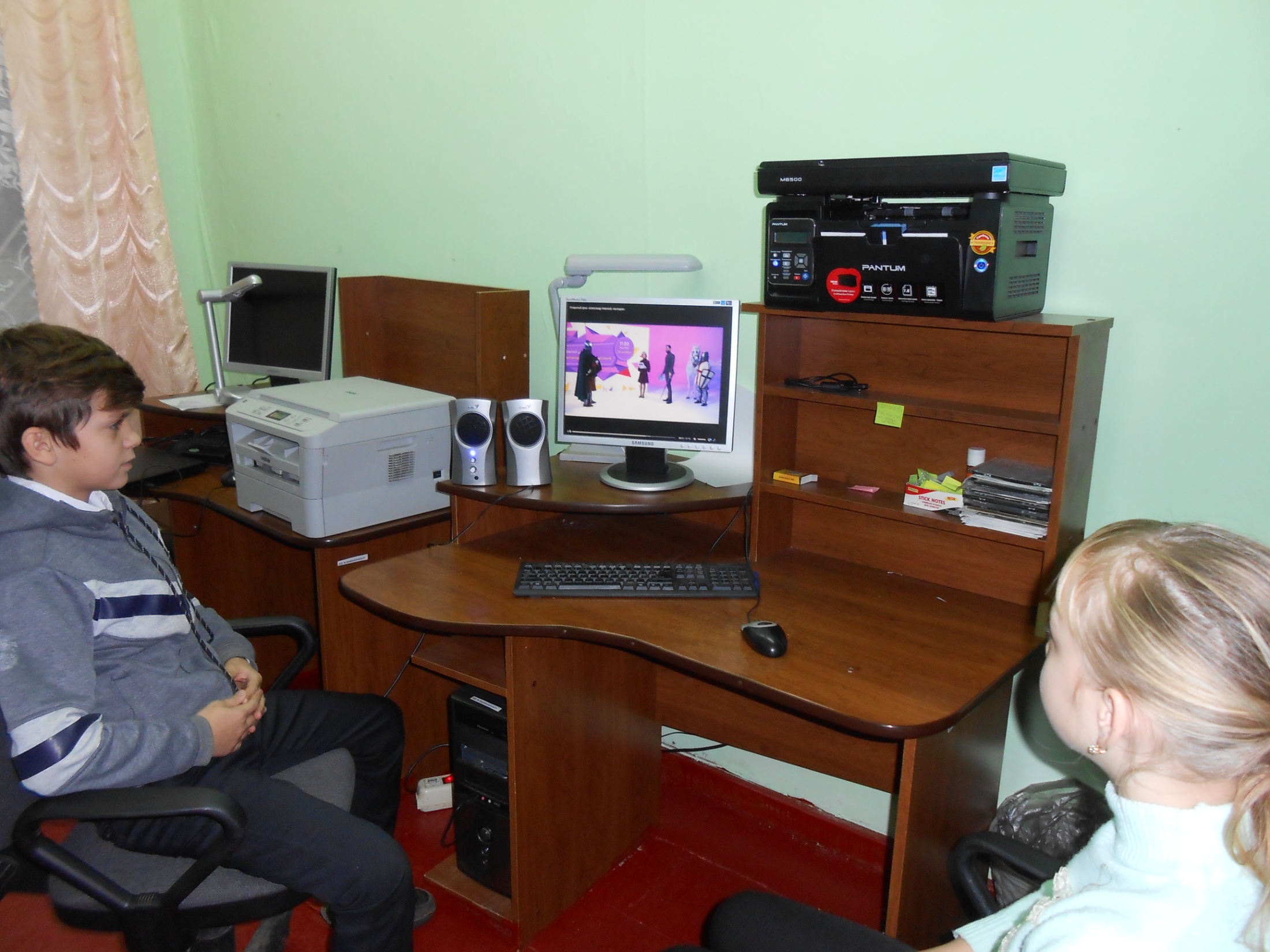 [Speaker Notes: Онлайн урок МБОУ «Сукромлянская основная школа»]
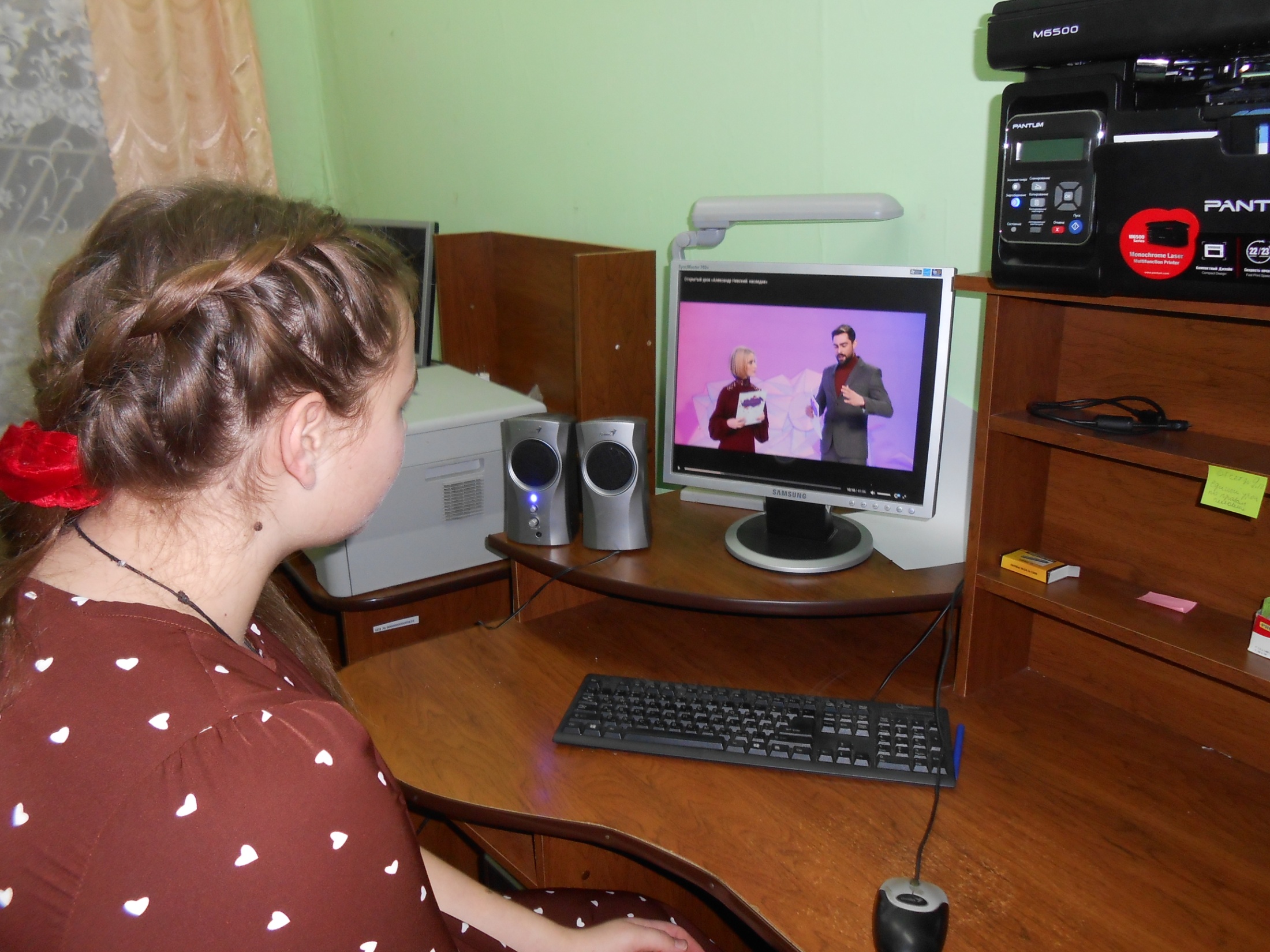 [Speaker Notes: Онлайн урок]
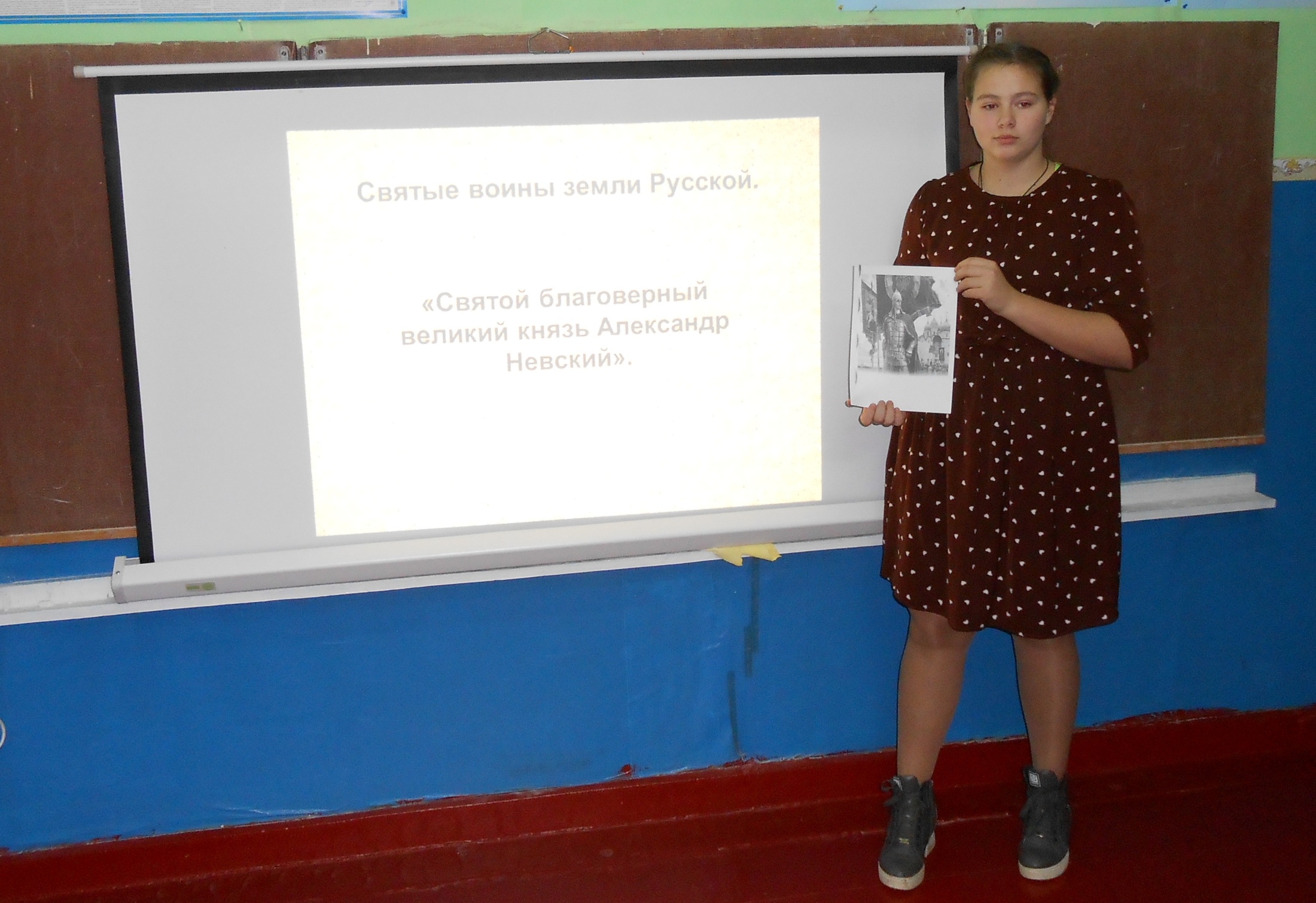 [Speaker Notes: Открытый урок МБОУ «Сукромлянская основная школа»]
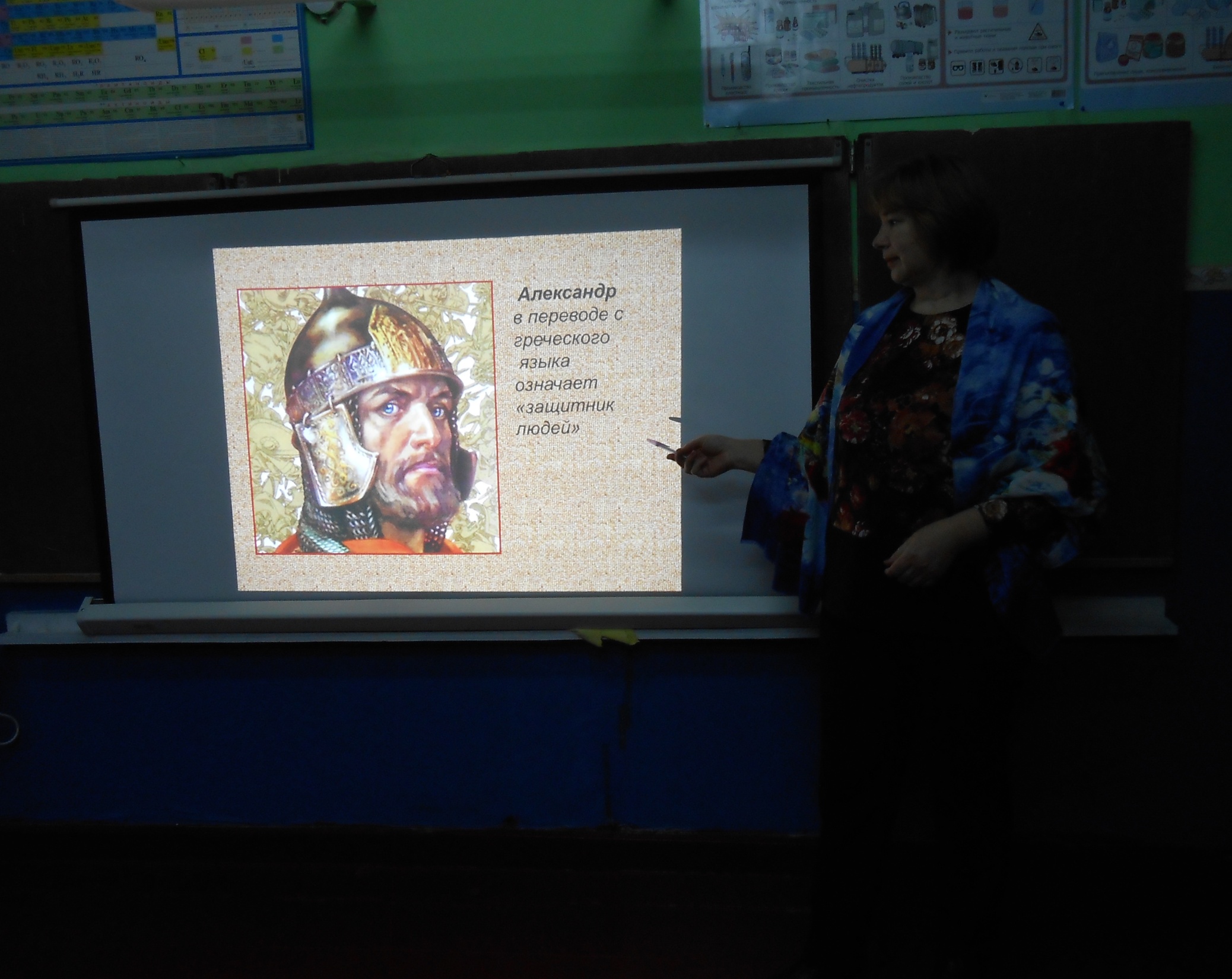 [Speaker Notes: Презентация на уроке МБОУ «Сукромлянская основная школа»]
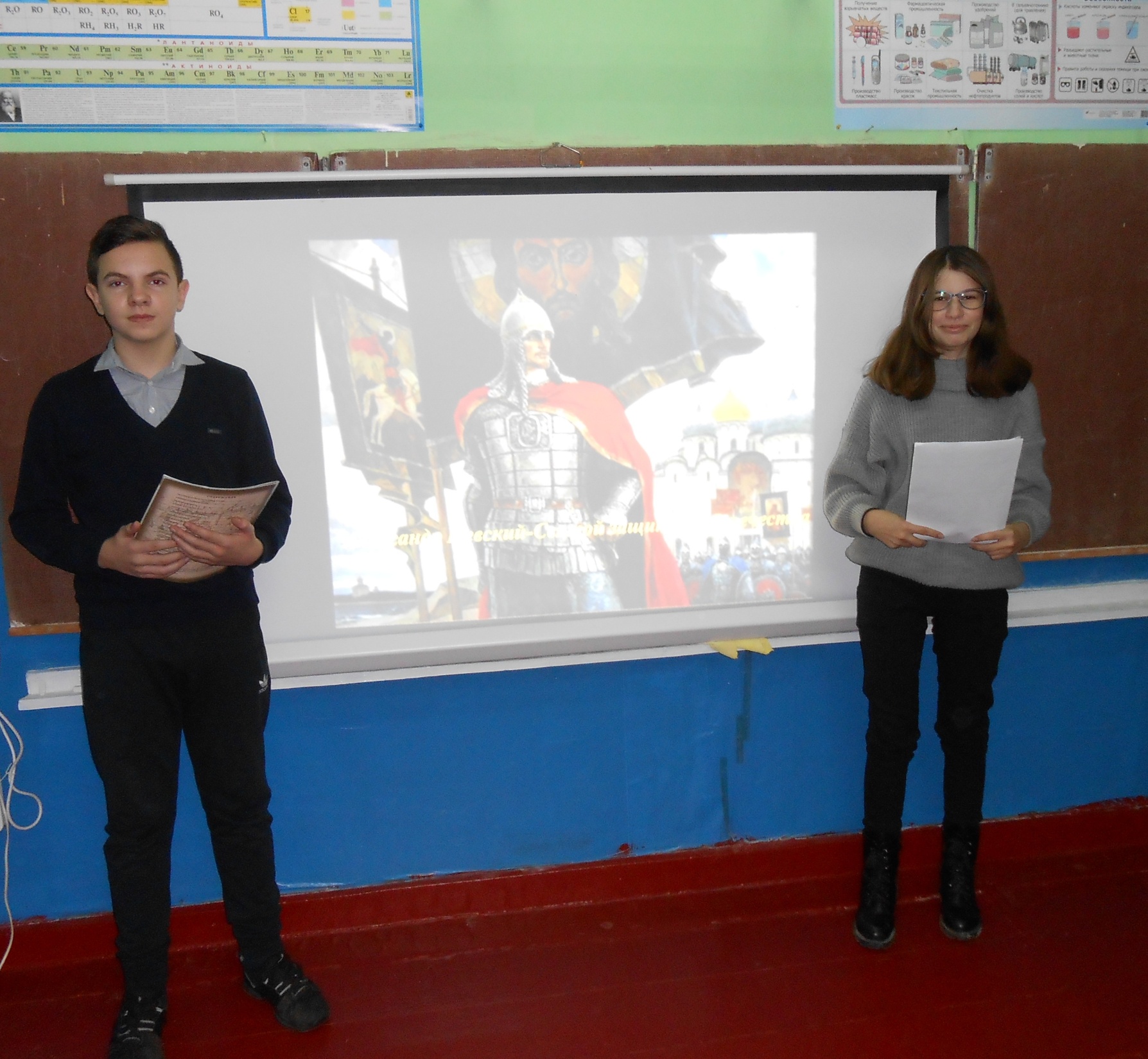 [Speaker Notes: Презентация МБОУ «Сукромлянская основная школа»]